Luci e ombre dell’export Umbro rispetto ai macrotrend in atto
Alessandro Terzulli, Chief Economist di SACE
Il patto nazionale per l’export: vantaggi e opportunità per le PMI Umbre
6 maggio 2021
Export Italia: dopo la caduta, rimbalzo stimato già nel 2021
Buona dinamica attesa per le esportazioni di beni
Esportazioni italiane di beni e servizi
(€ mld e var. % annua; valori correnti)
Nel 2020 la contrazione dell’export di beni Made in Italy nel mondo si è attestata a -9,7% su base annua, il dato peggiore dalla crisi del 2009, un calo comunque in parte ridimensionato rispetto ad alcune previsioni elaborate nelle fasi iniziali della crisi.
Anche l’export dei servizi ha visto un calo importante nel 2020 (-31%), specie a causa delle difficoltà nel settore del turismo.
La ripresa attesa sarà relativamente rapida per l’export di beni, con una crescita a doppia cifra già nel 2021, in linea con le dinamiche economiche internazionali e anche per effetto di una componente di “rimbalzo statistico”. 
Le restrizioni ancora vigenti continuano invece a penalizzare fortemente i servizi, ritardandone il pieno recupero dei livelli pre-crisi oltre l’anno corrente.
Fonte: elaborazioni SACE su dati Ocse e Istat
2
Export Italia: impatti differenziati sull’export dei settori
I principali settori del Made in Italy attesi alla prova del recupero
Esportazioni italiane di beni, per raggruppamenti 
 (var. % annua; valori correnti)
Nel 2020 si sono registrate alcune differenze, anche rilevanti, negli impatti settoriali dello shock e nelle dinamiche della conseguente ripresa attesa.
Le ripercussioni più negative hanno riguardato i beni di consumo (con il settore moda colpito in modo particolare) e i beni di investimento (specie meccanica strumentale e automotive, già in difficoltà dall’anno precedente).
Negativa anche la performance dei beni intermedi (soprattutto metalli), per effetto dell’interruzione delle catene globali del valore, solo in parte compensato dall’andamento positivo del comparto farmaceutico (incluso nella chimica).
Le esportazioni italiane di agricoltura e alimentari sono state le meno colpite, riuscendo a crescere nel 2020 grazie anche alla loro natura di beni essenziali.
Fonte: elaborazioni SACE su dati Istat
3
L’export umbro ha risentito della pandemia, con un calo del 12,8% nel 2020
Le vendite dell’Umbria all’estero si sono attestate a € 3,8 mld nel 2020, pari all’1% del totale
Esportazioni umbre per provincia, 2015-2020
(€ mld; var % annua)
+2,1%
Nel periodo 2016-2019 l’export di beni dell’Umbria è cresciuto del 4,4% all’anno in media, un risultato migliore dell’export italiano complessivo (+3,9% in media nello stesso periodo).
Nel 2020 l’export della regione si è invece contratto del 12,8% su base annua, un calo più marcato rispetto a quello dell’export italiano totale (-9,7%).
La domanda di beni umbri da parte di tutti i principali mercati di sbocco ha registrato contrazioni nel 2020. In particolare le esportazioni verso Germania, Francia, Stati Uniti e Romania hanno visto una riduzione del 13,2%, 14,9%, 10,1% e 8,5% rispettivamente.
 L’export verso Russia e Svizzera – 10° e 12° mercato per i beni umbri –  ha rappresentato un’eccezione positiva (+8,2% e +3,7% rispettivamente).
+9,0%
+6,1%
-12,8%
Principali destinazioni dell’export umbro*
 (peso % su totale export)
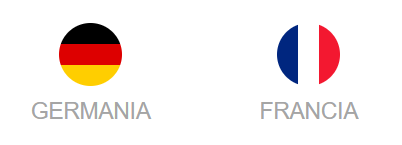 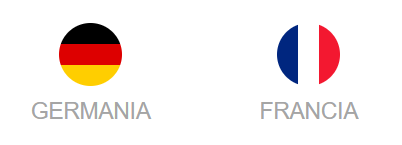 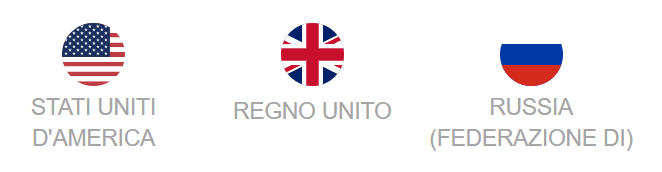 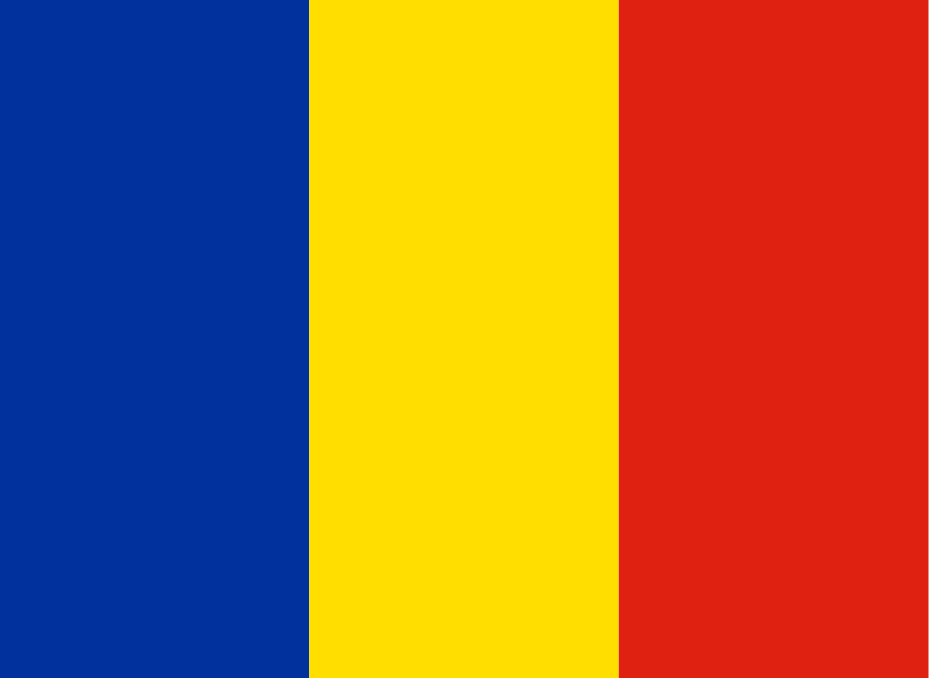 STATI UNITI
GERMANIA
ROMANIA
FRANCIA
5%
9%
10%
18%
* Oltre ai mercati indicati in figura, altre principali destinazioni dell’export umbro con un peso tra il 5% e il 3% sono: Regno Unito, Spagna, Belgio, Paesi Bassi, Polonia, Russia, Turchia e Svizzera.  
Fonte: Istat.
4
Flessione trasversale tra i principali settori di export umbro
Particolarmente colpiti i beni di investimento, meglio gli alimentari e bevande
Composizione settoriale dell'export umbro, 2020 (valori; var %)
La contrazione, diffusa a quasi tutti i settori, è stata particolarmente marcata per la meccanica strumentale (-16,2% rispetto al 2019) e i mezzi di trasporto (-26,6%), che hanno sofferto delle scelte di imprese e famiglie in un clima di incertezza.
Flessione più contenuta per alimentari e bevande (-4,7%) che hanno potuto in parte compensare le perdite relative al settore Ho.re.ca. con un maggiore consumo domestico.
Nonostante l’andamento del settore alimentari e bevande nel suo complesso, cresce l’export di olio di Perugia (+4,1%).
In positivo, invece, le vendite di prodotti chimici, che si attestano a 226 mln di euro con una crescita del 2,6% rispetto al 2019.
Specializzazioni territoriali dell’export umbro (€ mln; var %)
5
Fonte: Elaborazioni SACE su dati Istat.
Cosa aspettarsi per il 2021?
La ripresa per l’export umbro nel post-crisi
Il 2021 si prospetta come un anno di transizione verso l’uscita dalla crisi pandemica e l’avvio di una ripresa duratura. 

In un quadro di generale ripresa dell’economia e degli scambi internazionali, non mancano infatti le opportunità di crescita sui mercati esteri per le nostre imprese.

In termini di mercati le esportazioni dell’Umbria potranno ad esempio beneficiare della ripresa della domanda da parte della Germania – primo mercato di sbocco dell’export regionale – e degli Stati Uniti. La minore reattività nella ripresa economica di Francia e Spagna potrebbe di converso rallentare la ripresa dell’export umbro.

In termini di settori, le esportazioni dall’Umbria di prodotti in metallo, dopo la sofferenza del settore causata dalle interruzioni nelle catene di approvvigionamento, sono previste in recupero già nel 2021. Anche i beni di investimento – quali meccanica strumentale e mezzi di trasporto – potranno beneficiare di una ripresa dei piani di investimento e dei consumi di imprese e famiglie. Il progressivo riavvio del canale Ho.re.ca, grazie agli sviluppi positivi legati alle campagne vaccinali, potrebbe incentivare le vendite di alimentari e bevande.

In conclusione, le imprese dell’Umbria possono guardare al 2021 con cauto ottimismo, sulla scia di una ripresa della domanda che sarà diffusa a tutte le geografie seppure in maniera eterogenea, con la consapevolezza di dover adeguare rapidamente le proprie strategie e i propri strumenti a un contesto in continua evoluzione.
6